OVERVIEW OF DEATH FILING PROCESS
Start
2. Business Operations Specialist inspects filing
1. Funeral Home delivers filing
3. If correct, file is received
4. Bus Ops Spec  scans file
5. Bus Ops Spec places file in designated area
3a. If incorrect, file is returned
6. Death Clerk receives file
3b. Requestor corrects file
7. Death Clerk processes file
3c. Business Operations Specialist proceeds with Step 2
8. Death Clerk  completes POS
Correct or Incorrect
9. Death Clerk returns completed file with receipt for delivery to requestor
Correct
Or Incorrect
10. Death Clerk receives new file and proceeds with Step 6.
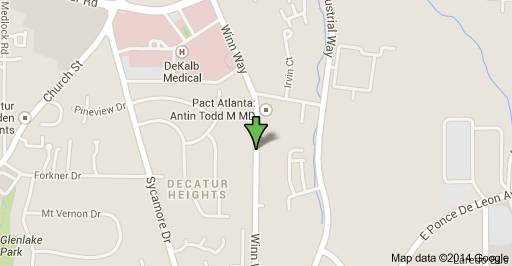